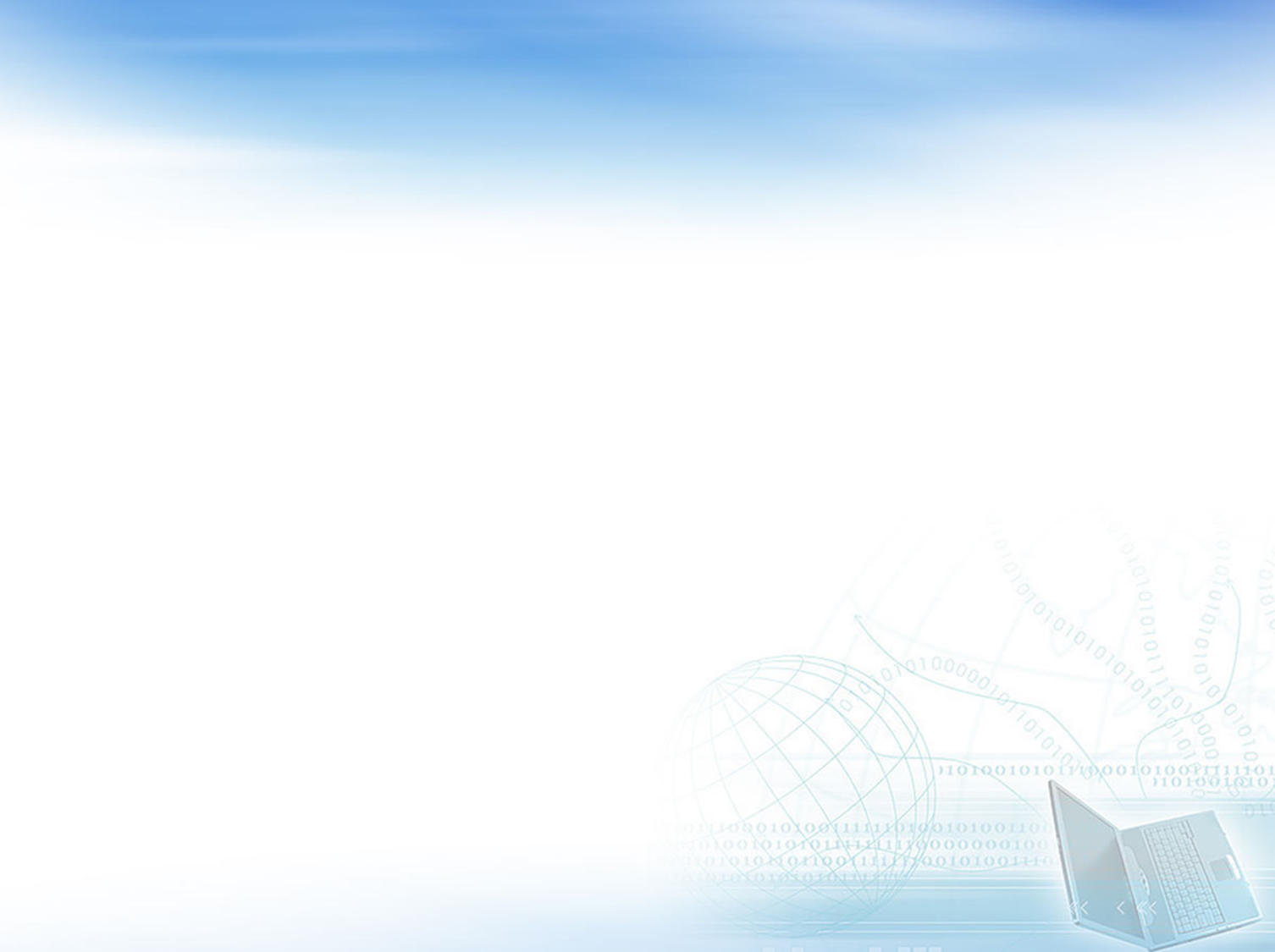 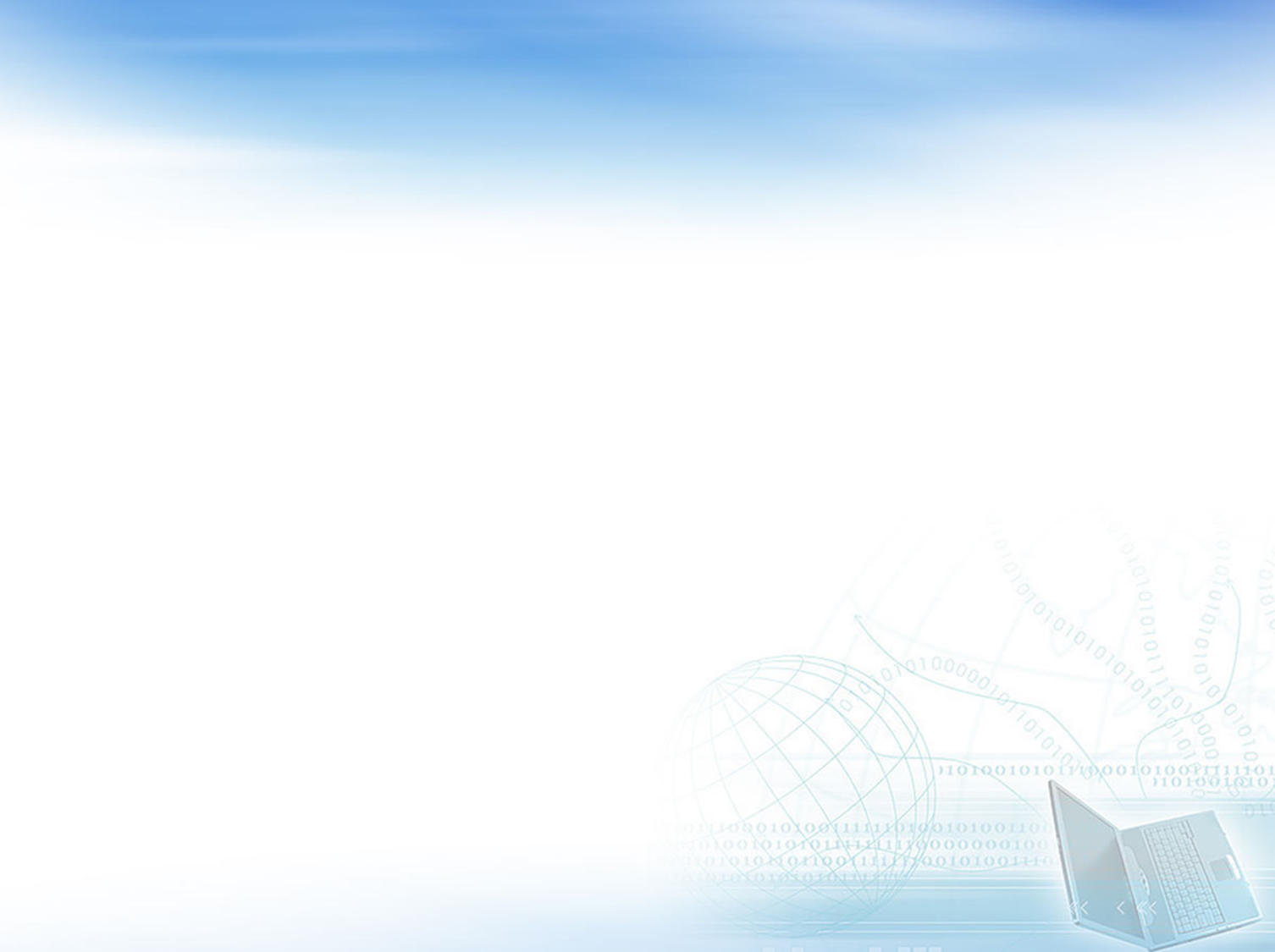 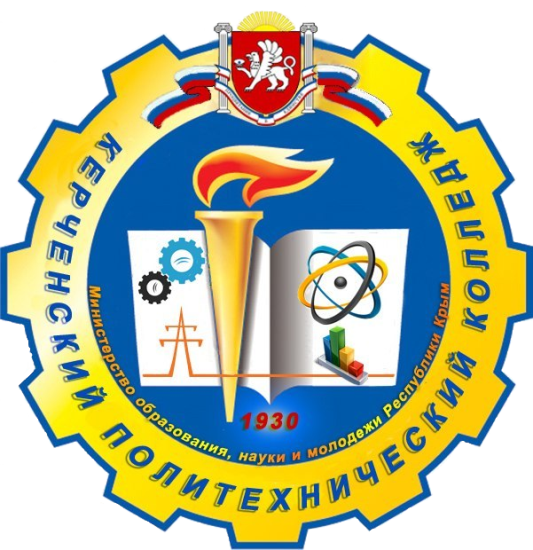 Цель WorldSkills RUSSIA:
Результаты учебной деятельности  групп отделениямеханических и химико-технологических дисциплин

за
 2021-2022 учебный год
• развитие профессионального образования в соответствии со стандартами WSI для обеспечения экономики России высококвалифицированными рабочими кадрами; 
• повышение роли профессиональной подготовки в социально-экономическом и культурном развитии Российской Федерации.
Зав. отделением  Аладьева Е.Н.
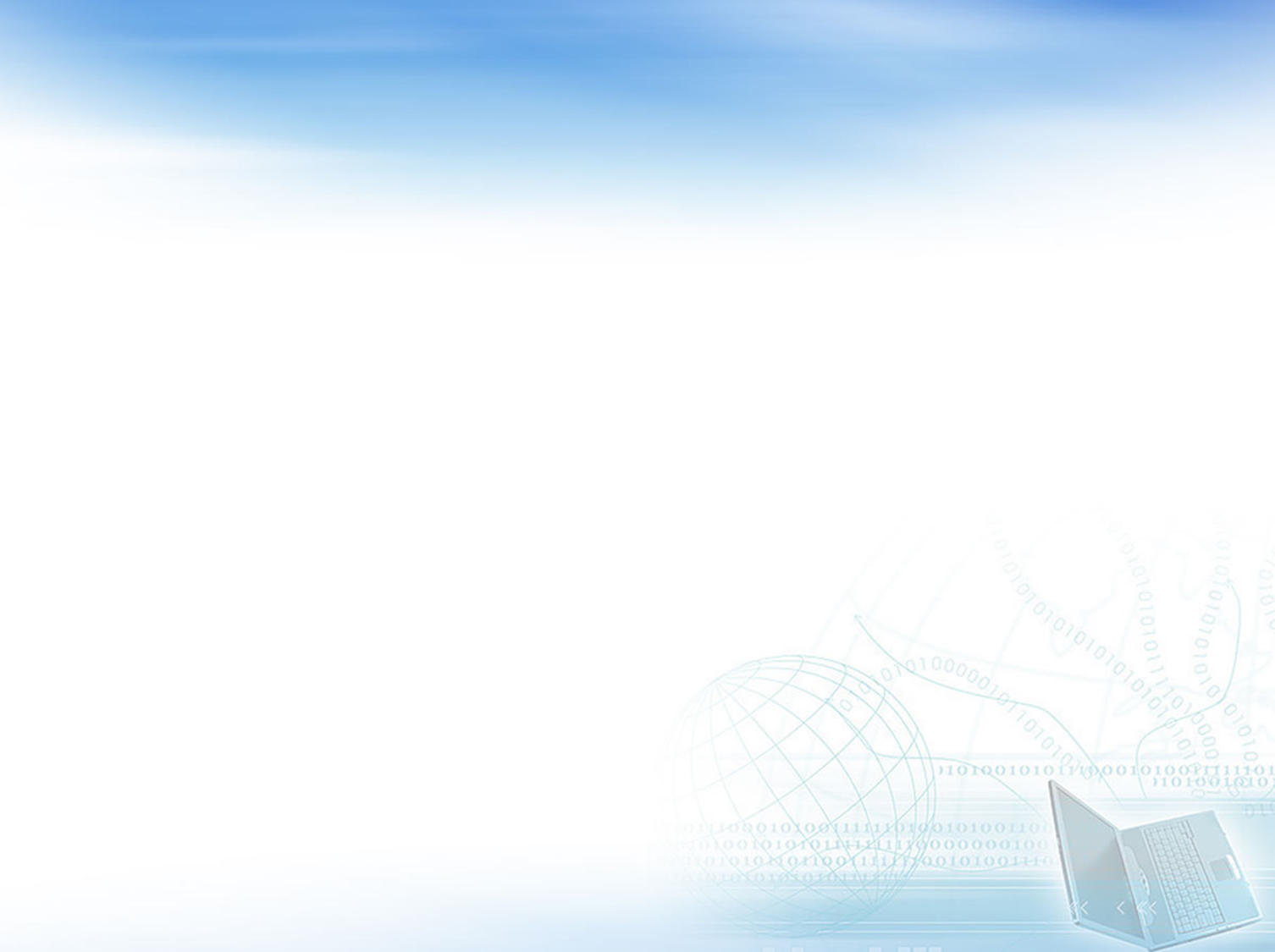 Всего: 275 студентов
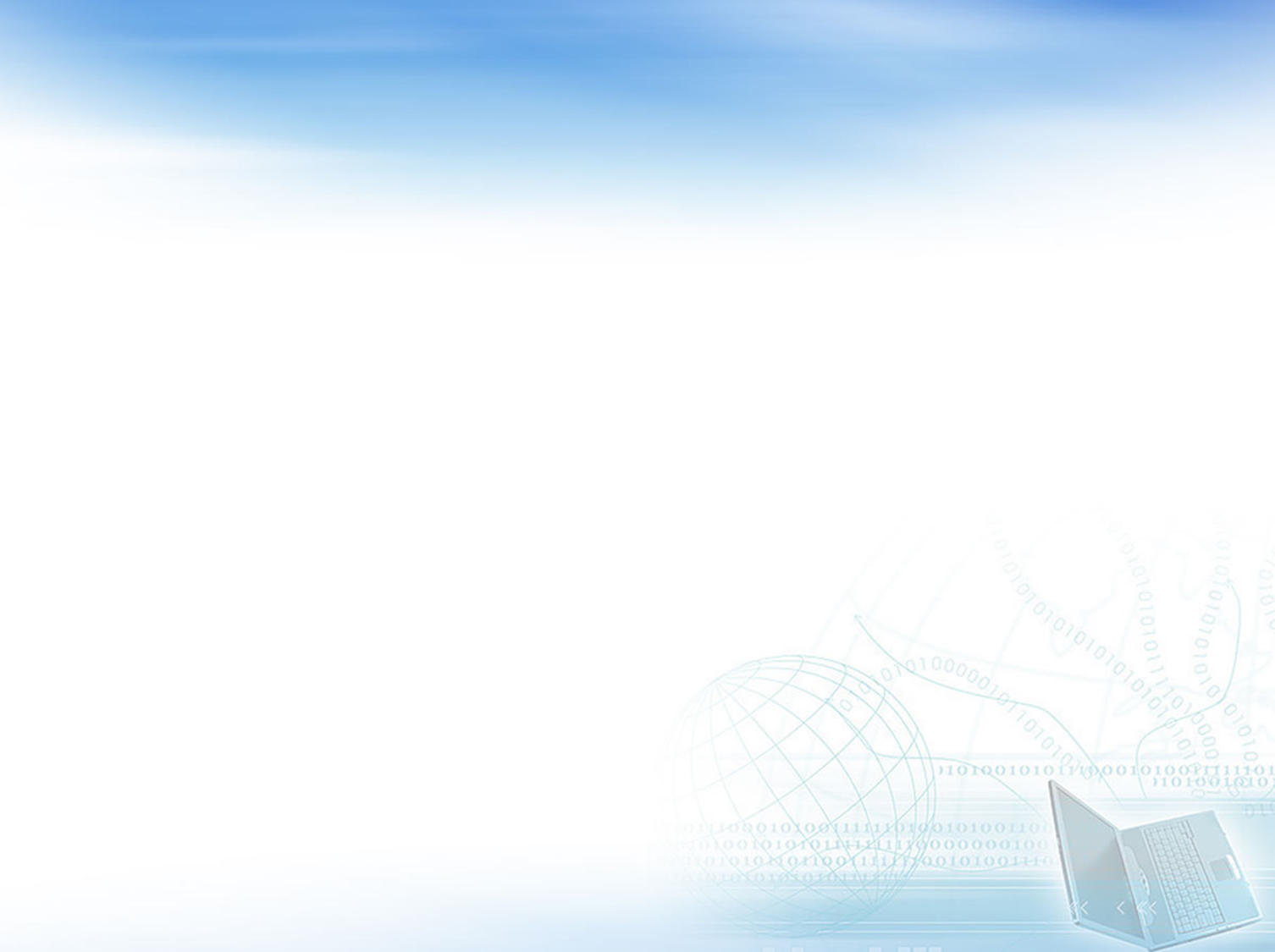 ИТОГИ АТТЕСТАЦИИ СТУДЕНТОВ 
1 КУРСА ЗА 1 СЕМЕСТР 
2021 – 2022 уч. года
ИТОГИ АТТЕСТАЦИИ СТУДЕНТОВ 
1 КУРСА ЗА 2 СЕМЕСТР 
2021 – 2022 уч. года
ТАК-21 1/9        - Михайличенко О.В.              ТМ-21 1/9 Манько К.Б.
МТОР-21 1/9    - Погребняк Е.Л.
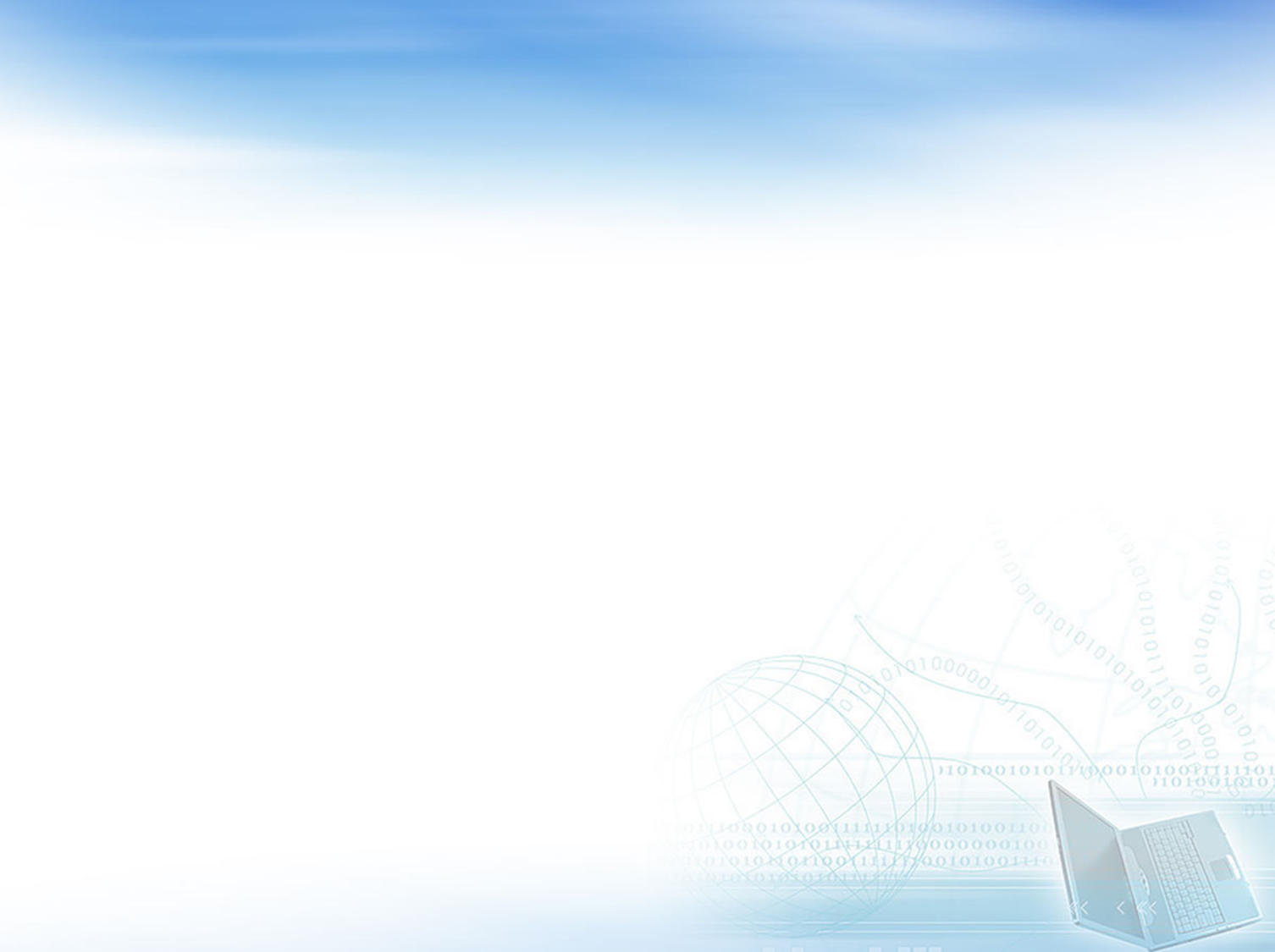 АБСОЛЮТНАЯ И КАЧЕСТВЕННАЯ УСПЕВАЕМОСТЬ
ПО ГРУППАМ 1 КУРСА ЗА 1 и 2 СЕМЕСТРЫ
 2021-2022 уч. года
2 семестр
1 семестр
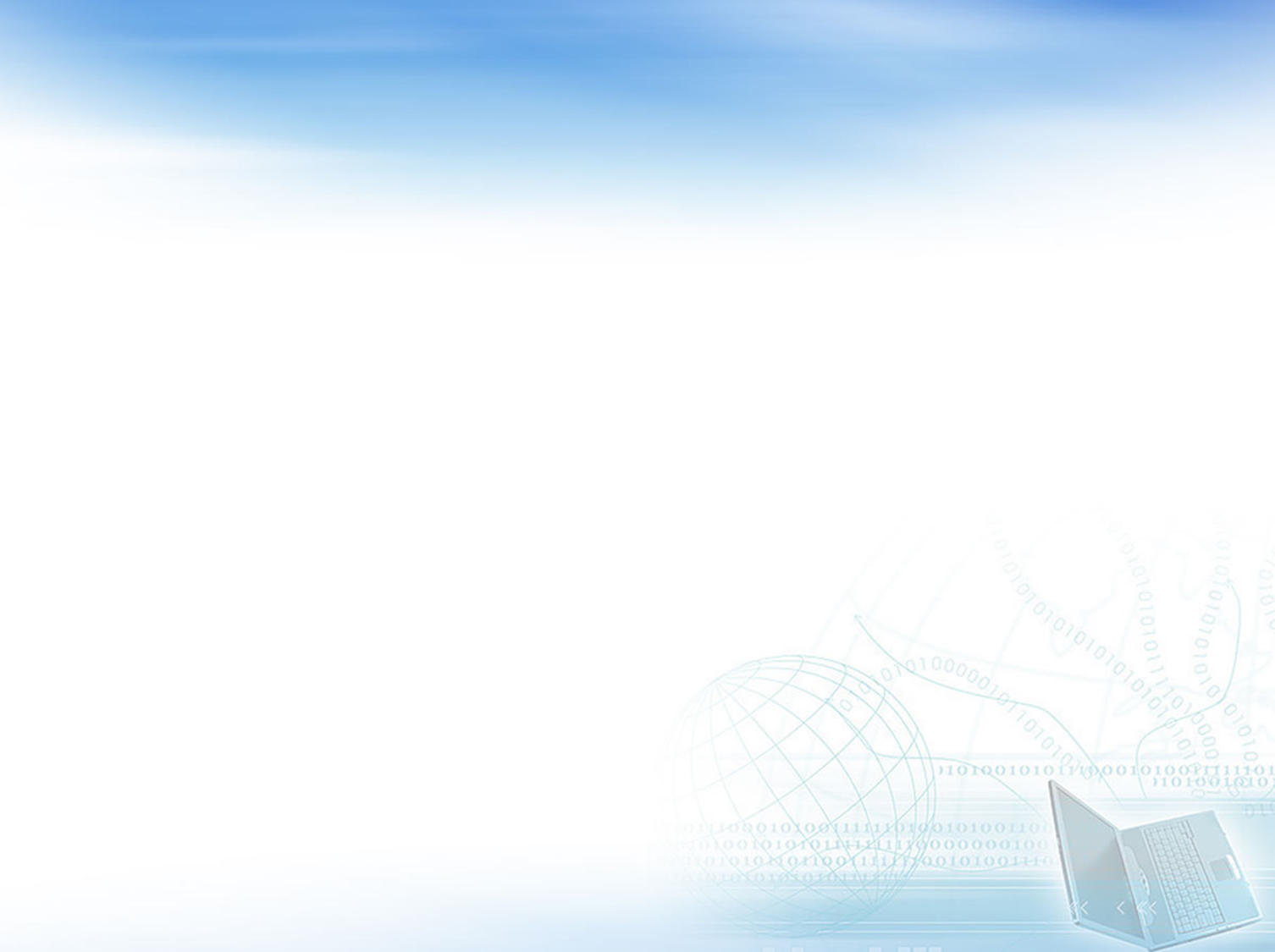 Средний балл успеваемости групп 1 курса
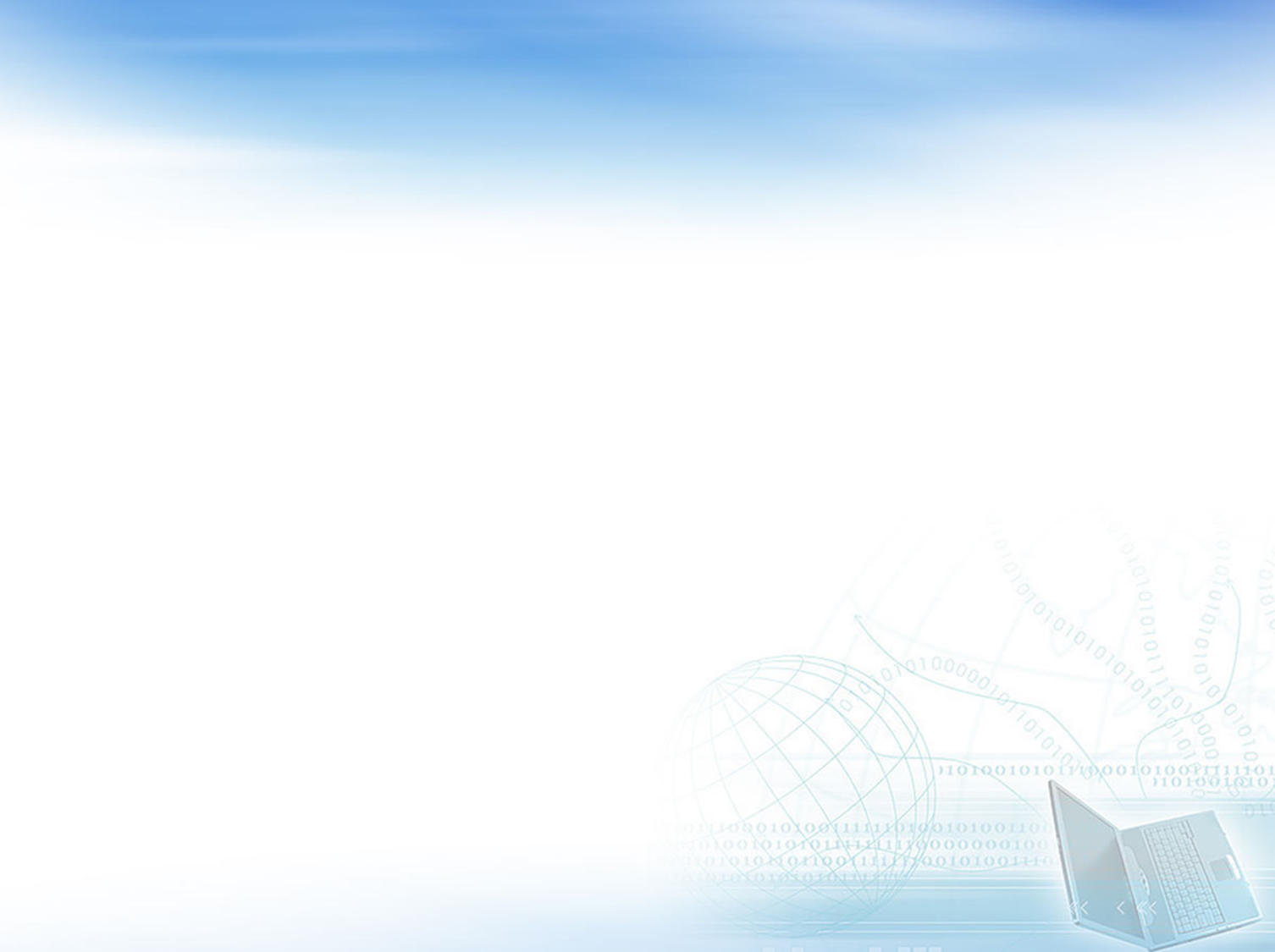 ИТОГИ АТТЕСТАЦИИ СТУДЕНТОВ 
2 КУРСА ЗА 1 СЕМЕСТР 
2021 – 2022 уч. года
ИТОГИ АТТЕСТАЦИИ СТУДЕНТОВ 
2 КУРСА ЗА 2 СЕМЕСТР 
2021 – 2022 уч. года
АК-20 1/9     Гончарова О.Д.                     ТМ-20 1/9 Кобелев Е.В.
МЭО-20 1/9 Красов М.С.
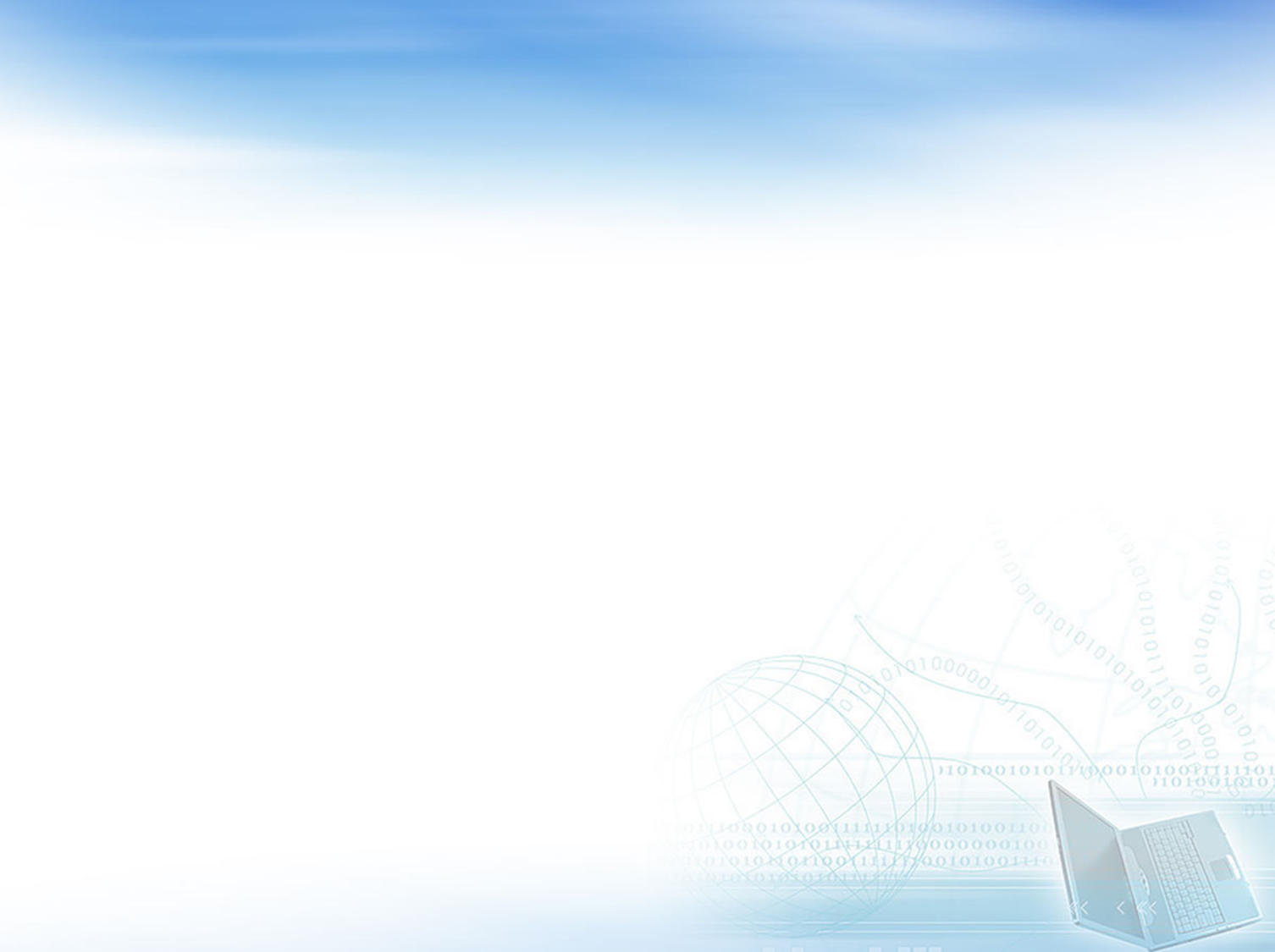 АБСОЛЮТНАЯ И КАЧЕСТВЕННАЯ УСПЕВАЕМОСТЬ
ПО ГРУППАМ 2 КУРСА ЗА 1 и 2 СЕМЕСТРЫ
 2021-2022 уч. года
2 семестр
1 семестр
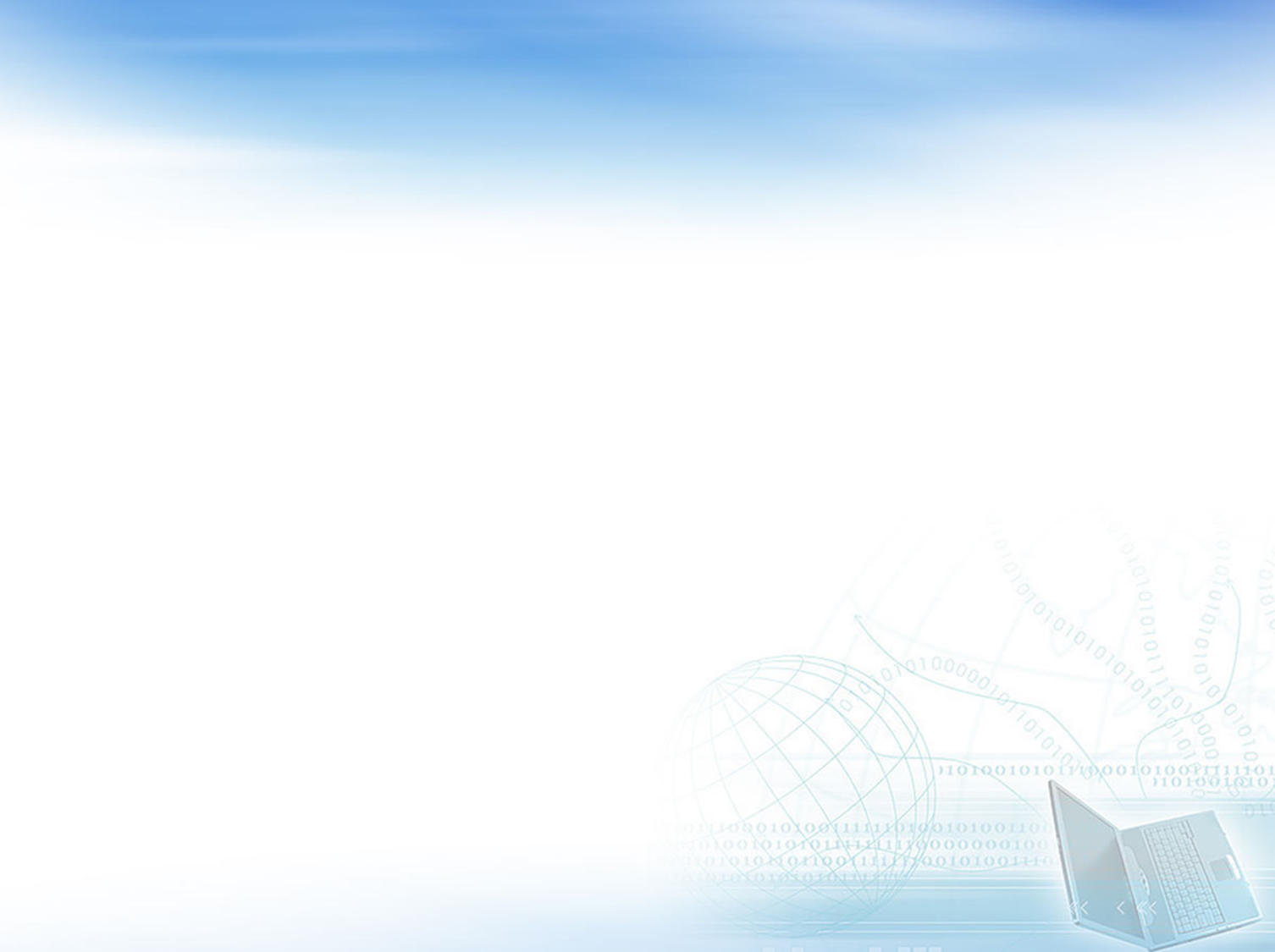 ИТОГИ АТТЕСТАЦИИ СТУДЕНТОВ 
3 КУРСА ЗА 1 СЕМЕСТР 
2021 – 2022 уч. года
ИТОГИ АТТЕСТАЦИИ СТУДЕНТОВ 
3КУРСА ЗА 2 СЕМЕСТР 
2021 – 2022 уч. года
АК-19 1/9 – Прутковская С.И.
МЭО-19 1/9 Ярошенко Н.Л.                           ТМ-19 1/9 Григорьева Н.Ю.
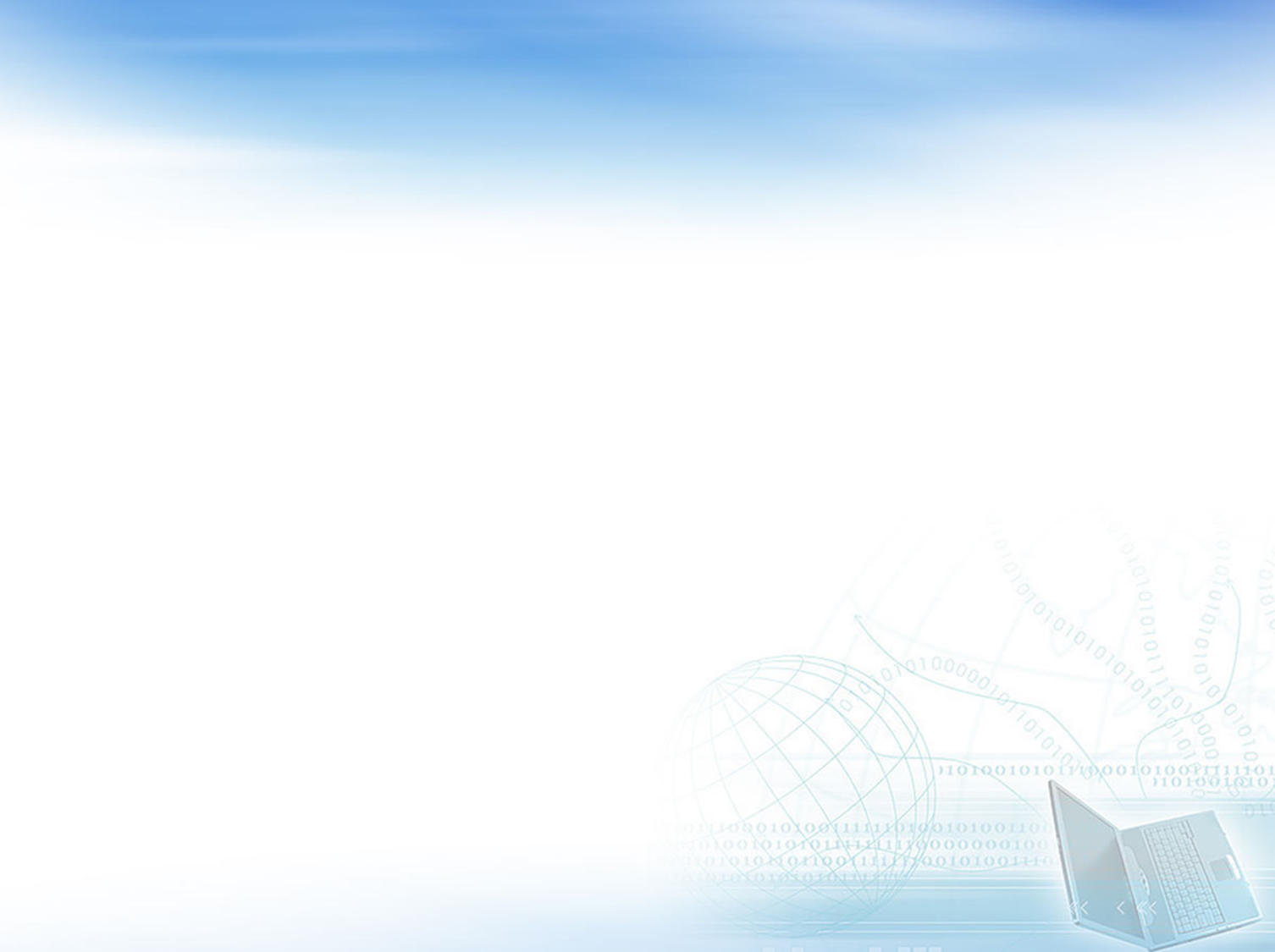 АБСОЛЮТНАЯ И КАЧЕСТВЕННАЯ УСПЕВАЕМОСТЬ
ПО ГРУППАМ 3 КУРСА ЗА 1 и 2 СЕМЕСТРЫ
 2021-2022 уч. года
1 семестр
2 семестр
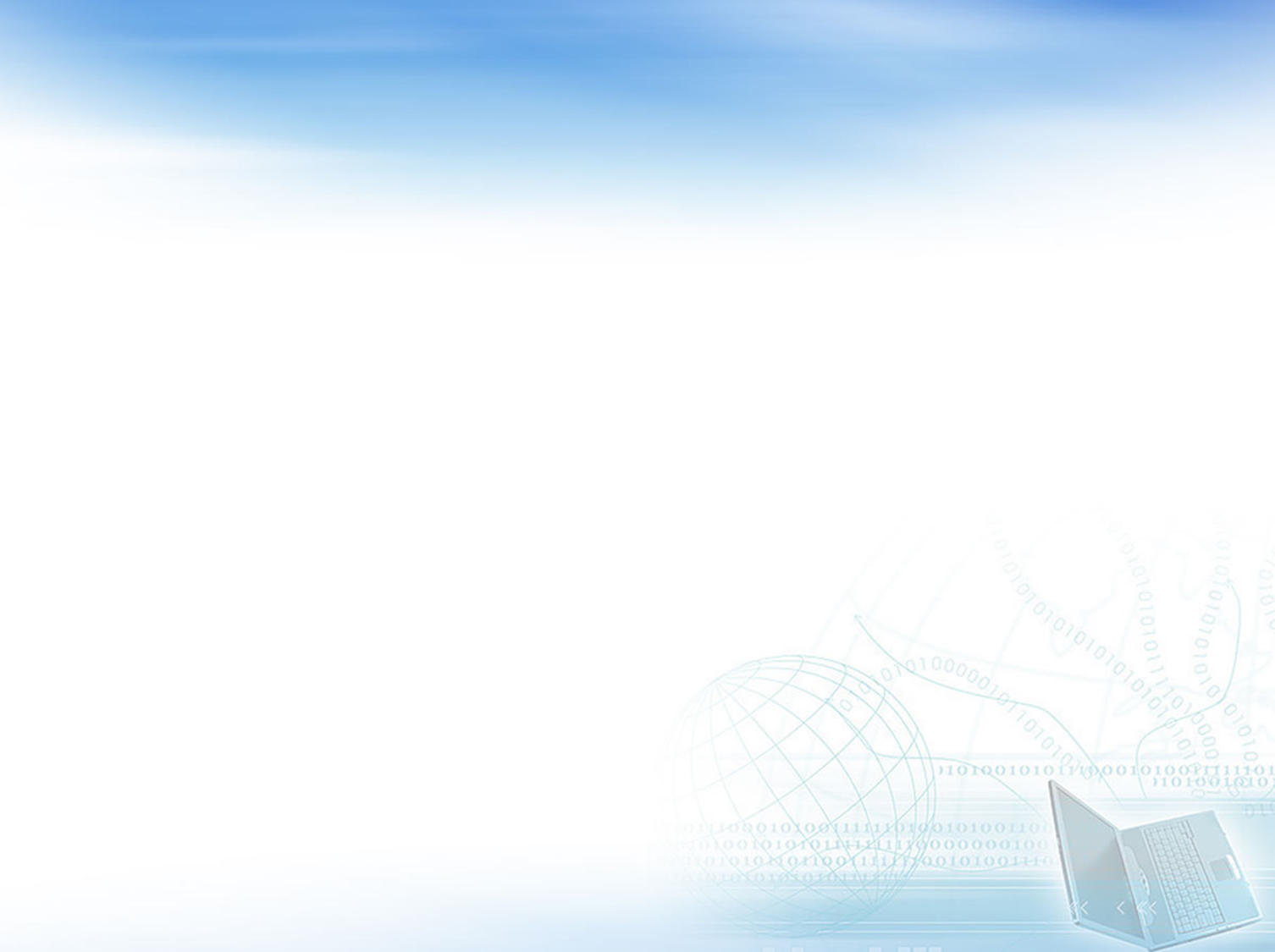 ИТОГИ АТТЕСТАЦИИ СТУДЕНТОВ 
4 КУРСА ЗА 1 СЕМЕСТР 
2021 – 2022 уч. года
ИТОГИ АТТЕСТАЦИИ СТУДЕНТОВ 
4 КУРСА ЗА 2 СЕМЕСТР 
2021 – 2022 уч. года
АК-18 1/9 Мошкина Т.И.                        ТМ-18 1/9 Абрамова Н.Г.
МЭО-18 1/9 Аладьева Е.Н.
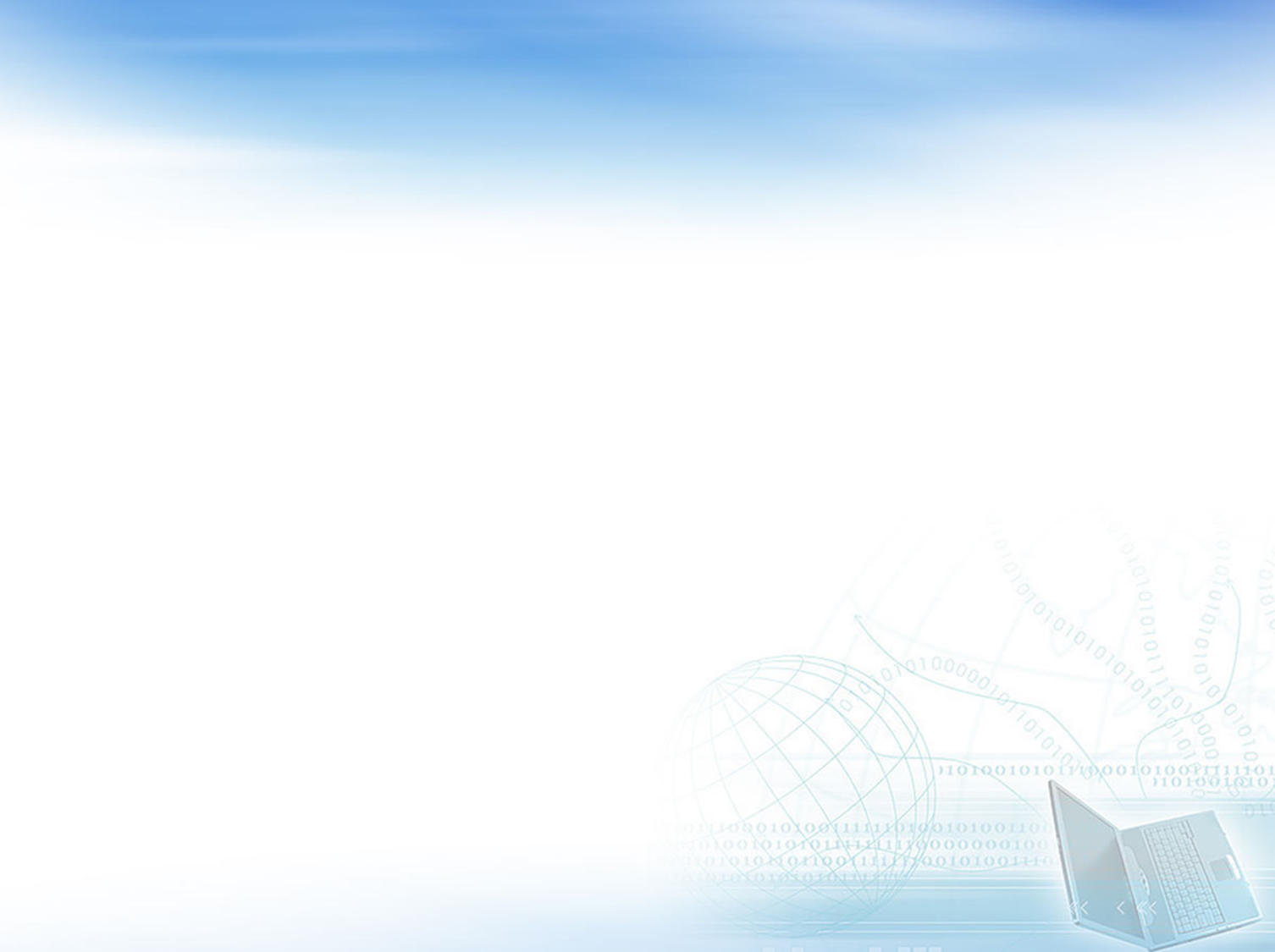 АБСОЛЮТНАЯ И КАЧЕСТВЕННАЯ УСПЕВАЕМОСТЬ
ПО ГРУППАМ 4 КУРСА ЗА 1 и 2 СЕМЕСТРЫ
 2021-2022 уч. года
2 семестр
1 семестр
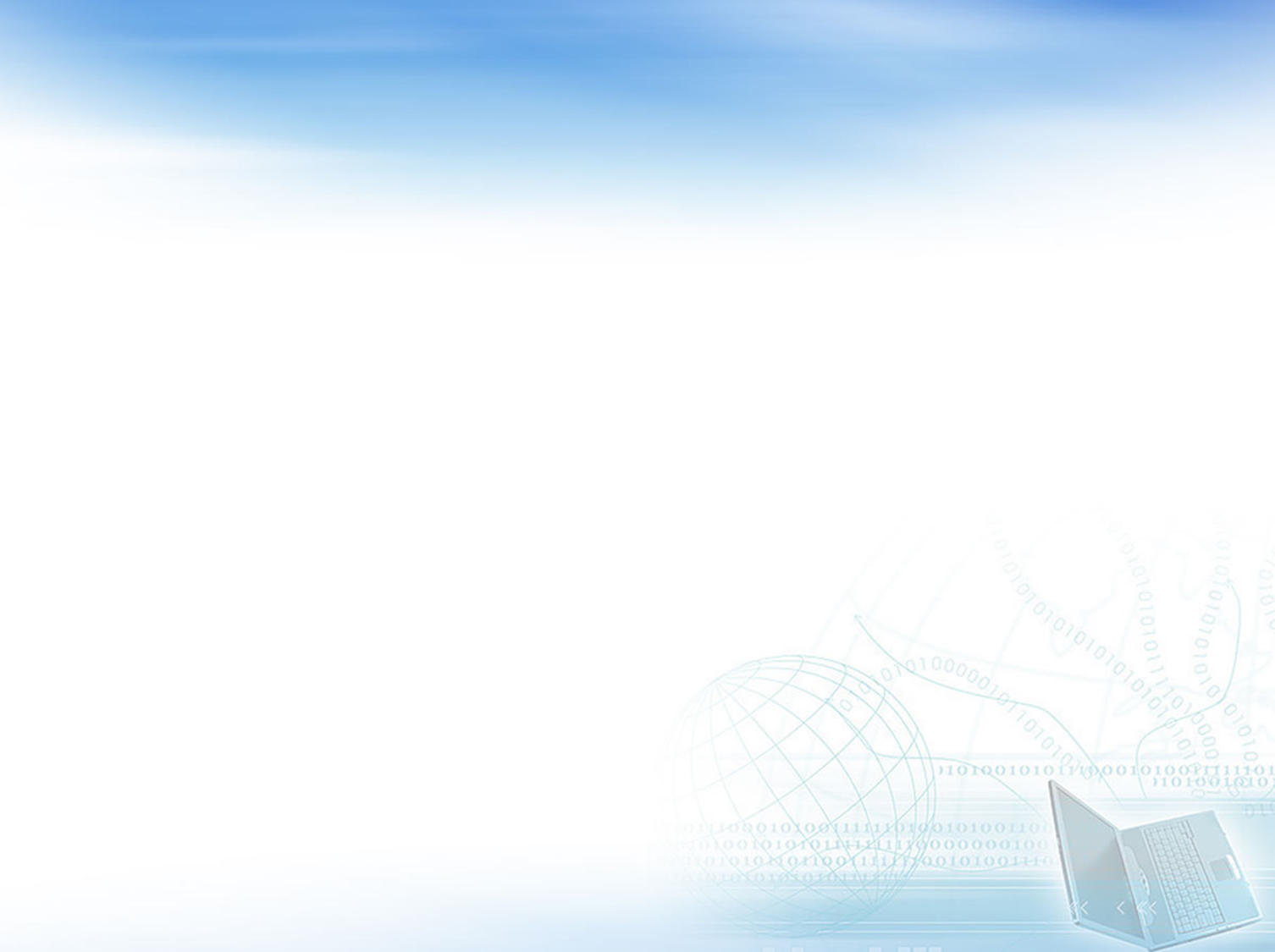 АБСОЛЮТНАЯ И КАЧЕСТВЕННАЯ УСПЕВАЕМОСТЬ
по отделению в 1 и 2 семестрах
 2021-2022 уч. года
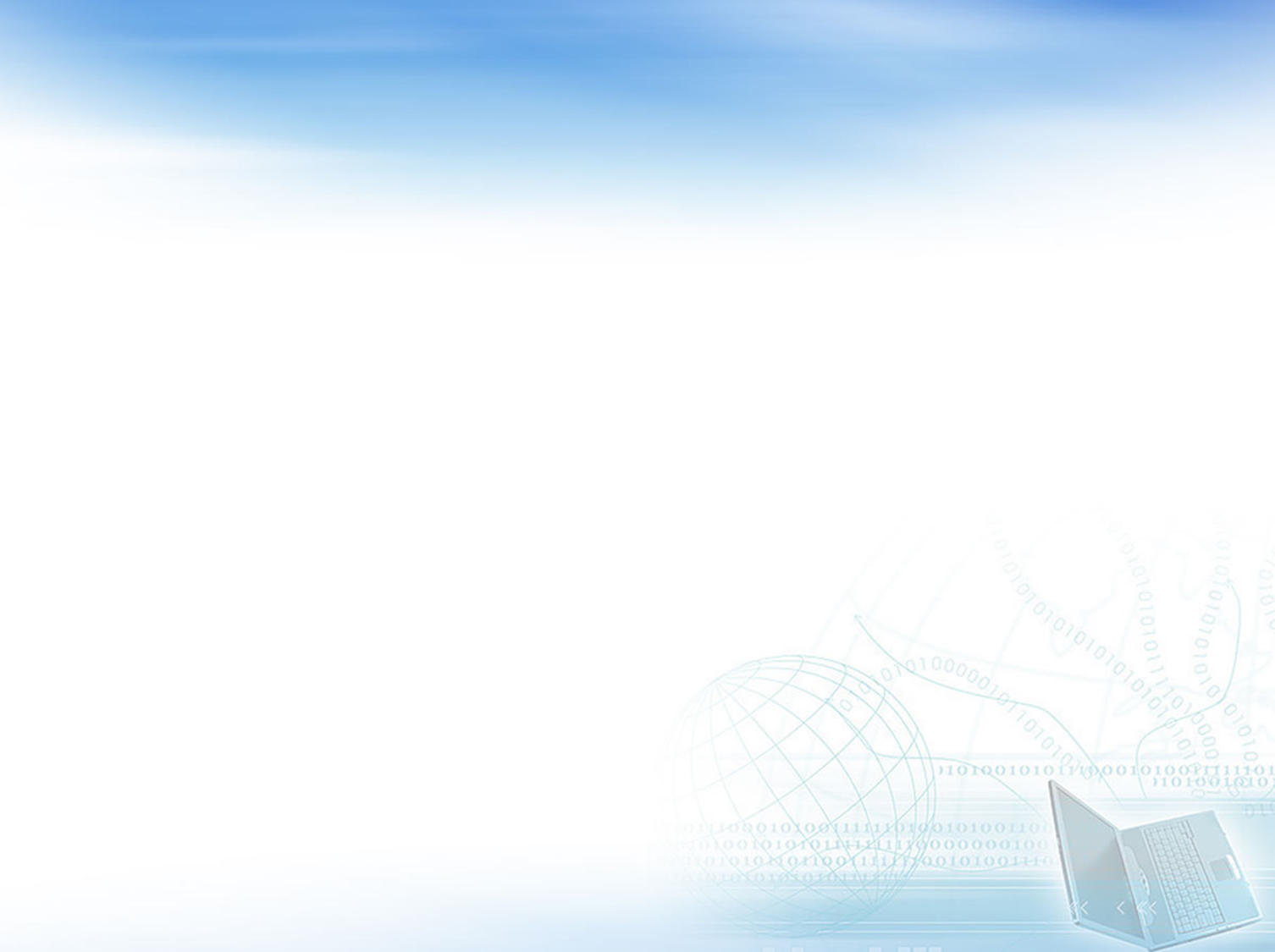 Назначена стипендия во 2 семестре
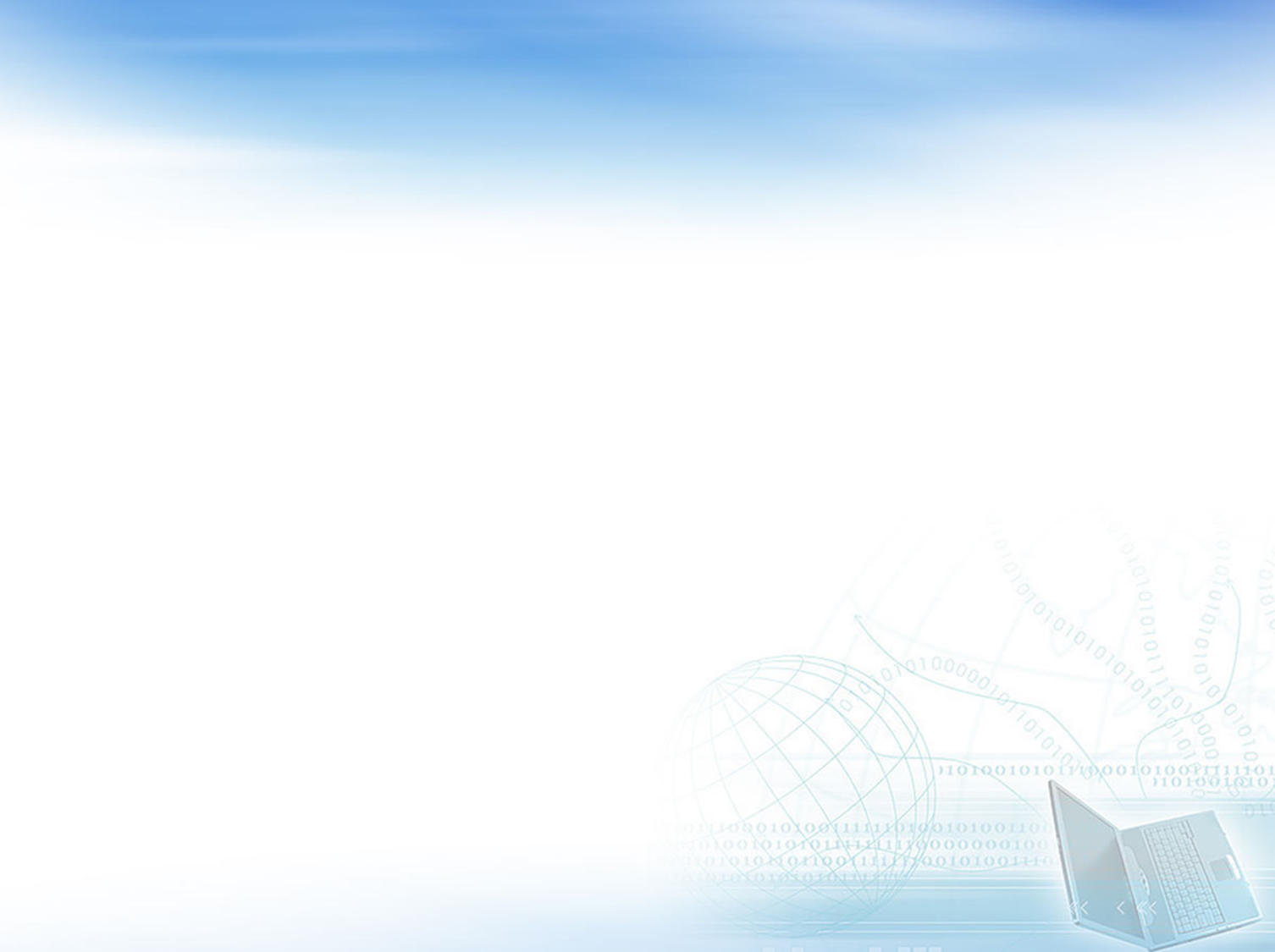 Цель WorldSkills RUSSIA:
• развитие профессионального образования в соответствии со стандартами WSI для обеспечения экономики России высококвалифицированными рабочими кадрами; 
• повышение роли профессиональной подготовки в социально-экономическом и культурном развитии Российской Федерации.
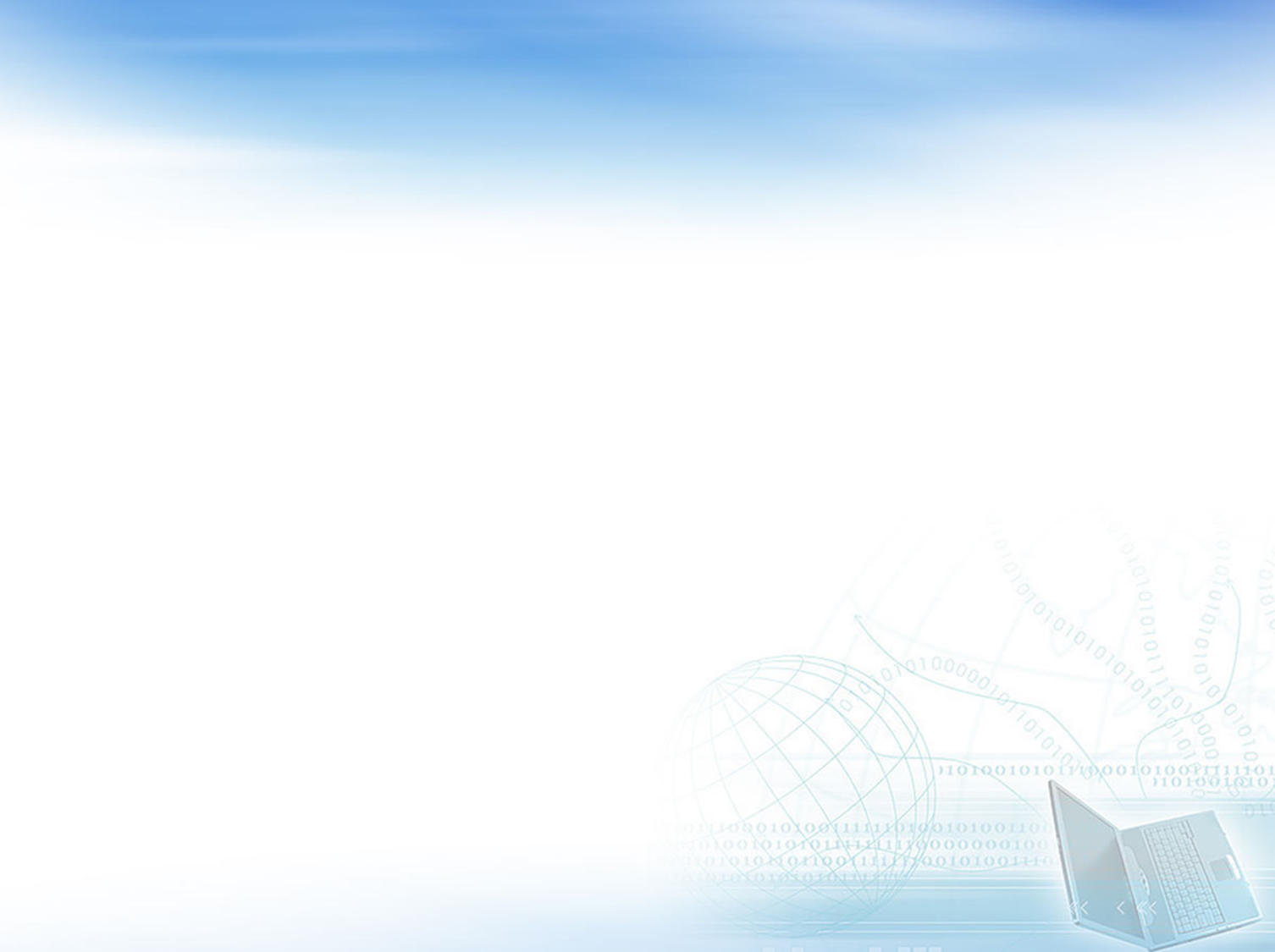 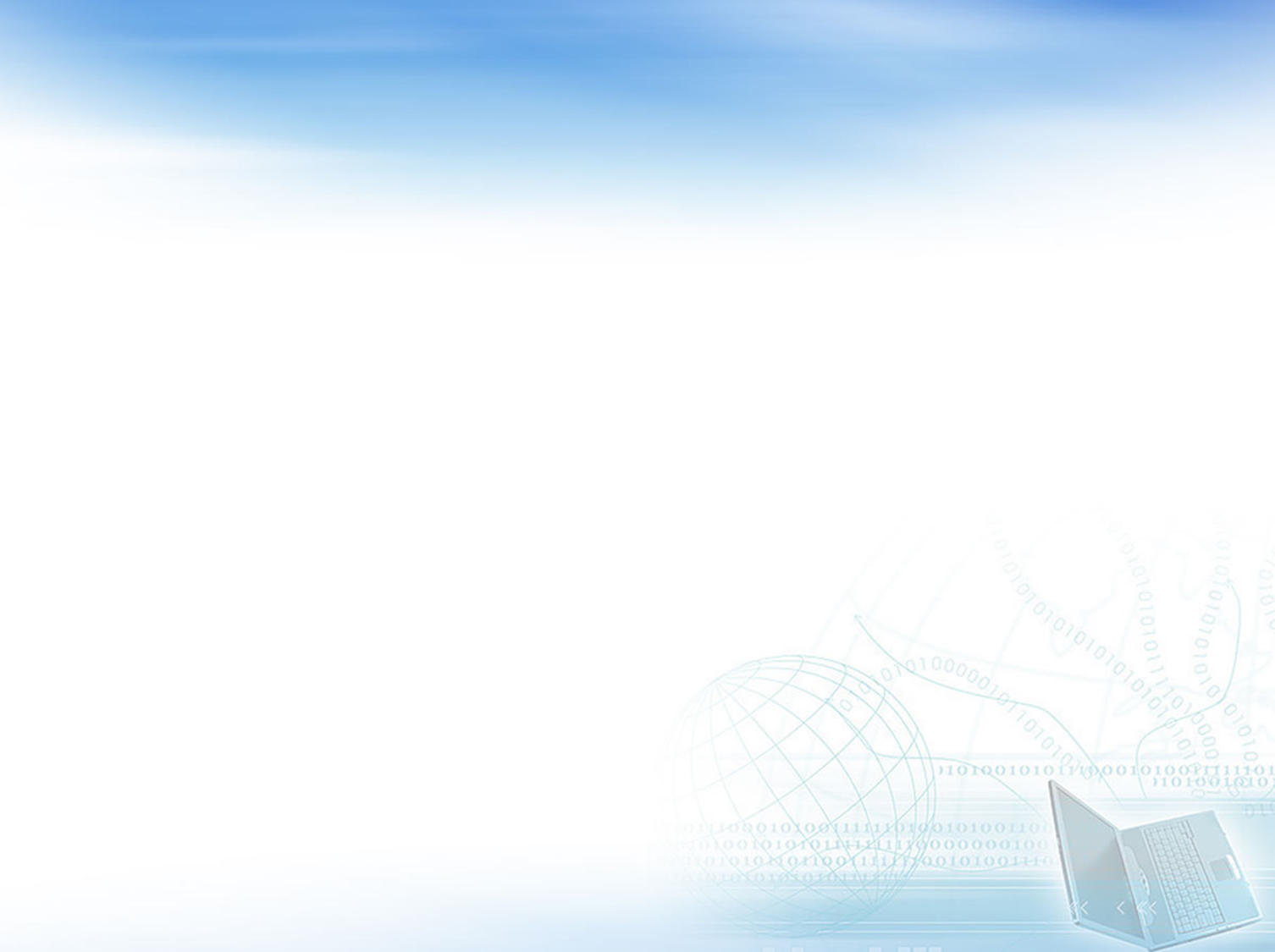 Кол-во студентов, получающих стипендию
в сравнении с 1 семестром
Цель WorldSkills RUSSIA:
• развитие профессионального образования в соответствии со стандартами WSI для обеспечения экономики России высококвалифицированными рабочими кадрами; 
• повышение роли профессиональной подготовки в социально-экономическом и культурном развитии Российской Федерации.